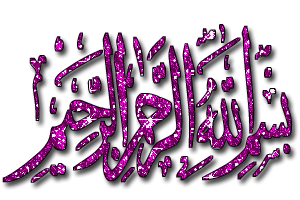 اللهم انفعنا بما علمتنا ، 
وعلّمنا ما ينفعنا ، وزدني علماً.
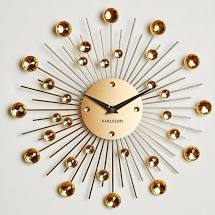 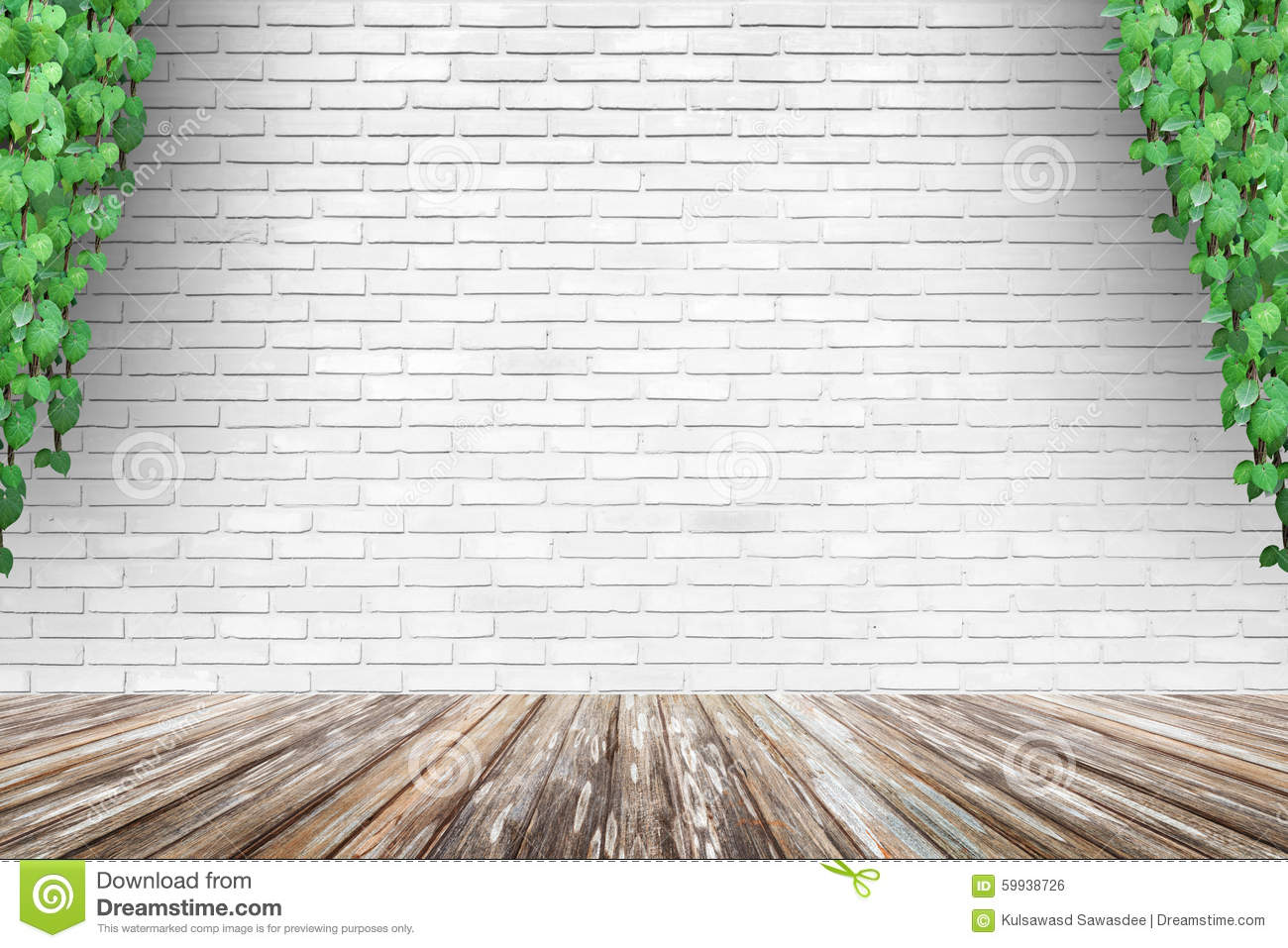 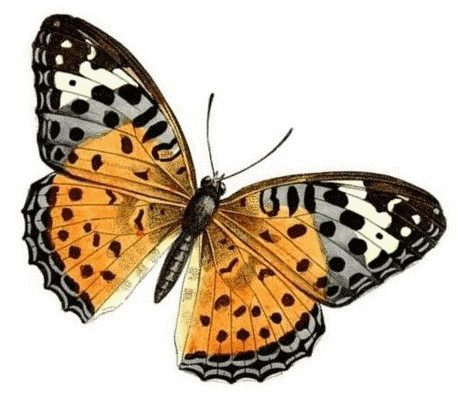 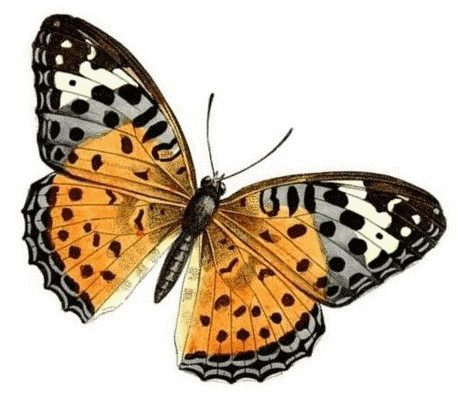 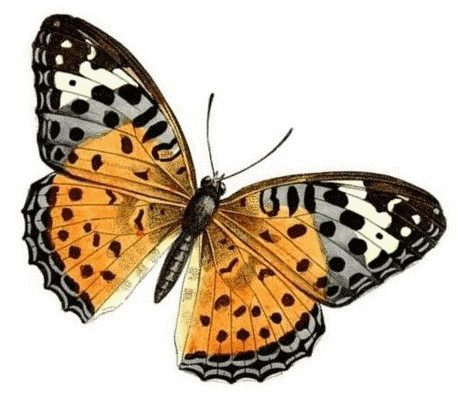 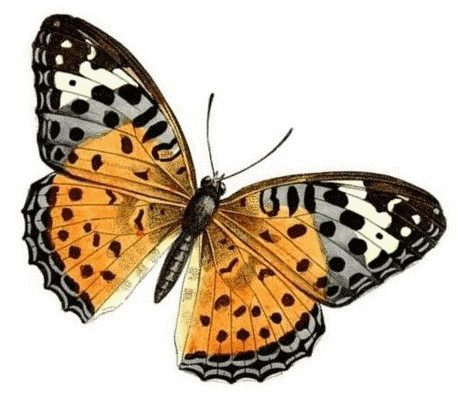 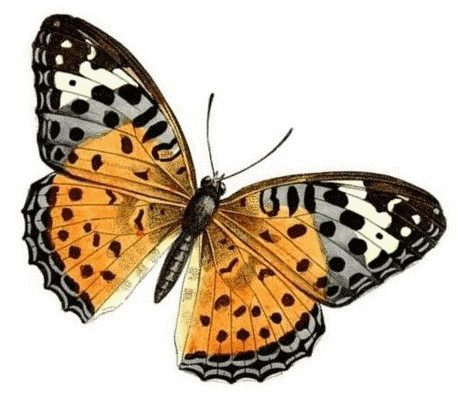 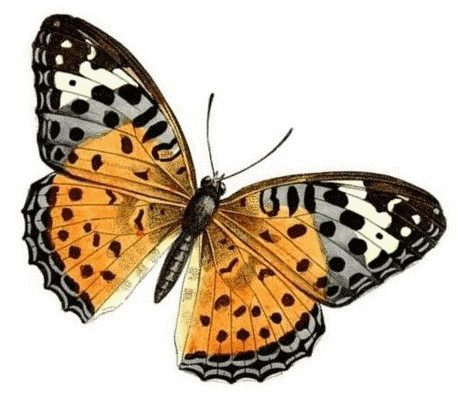 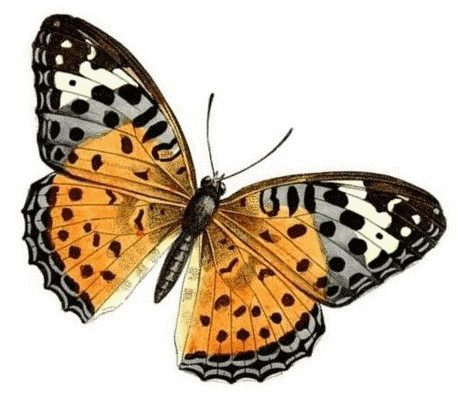 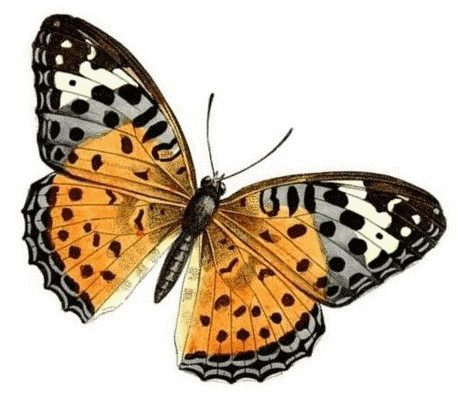 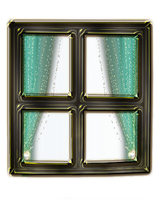 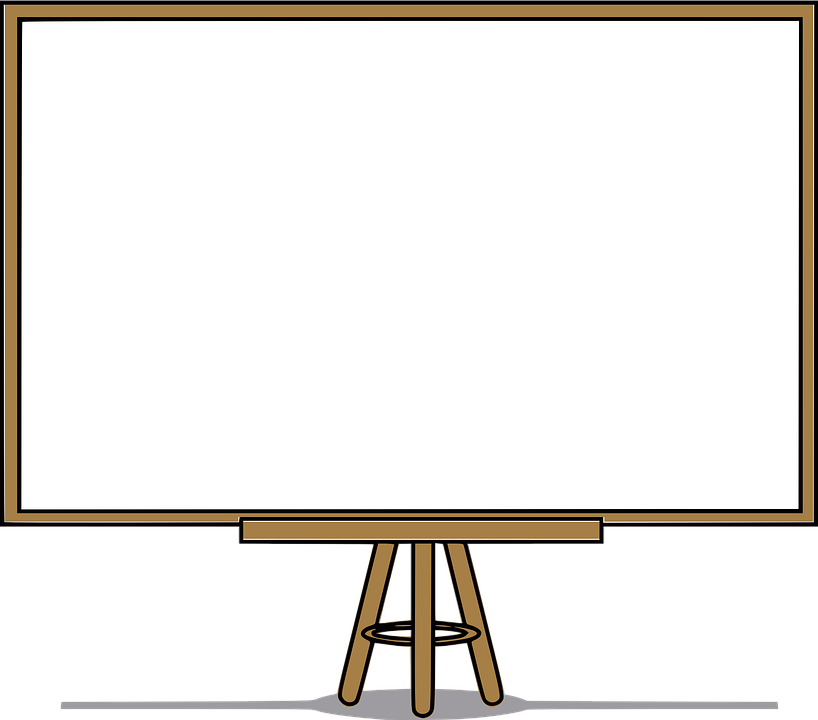 اليوم :
الأحد
الأحد
التاريخ:
الحصة – الصف - الشعبة:
الأحد
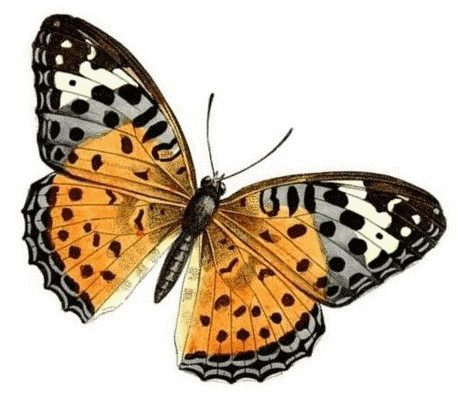 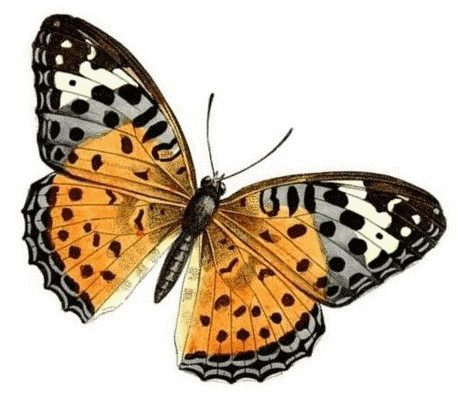 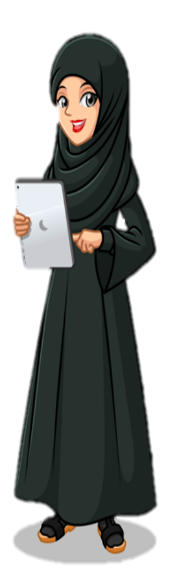 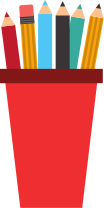 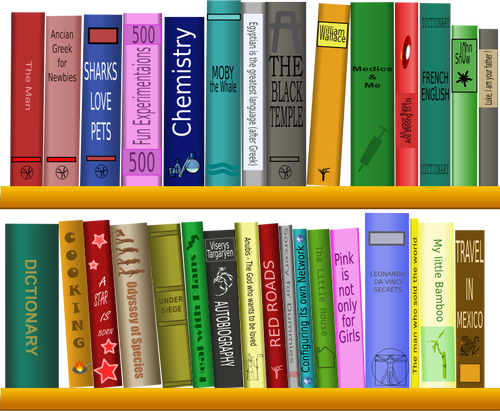 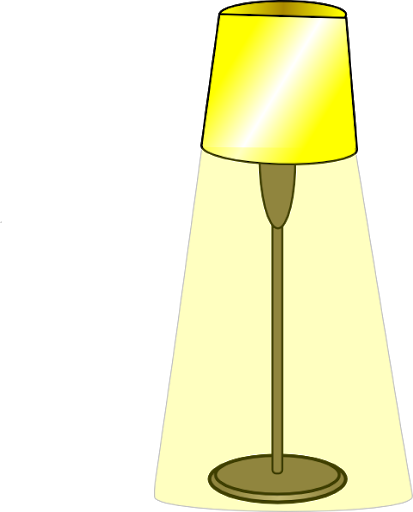 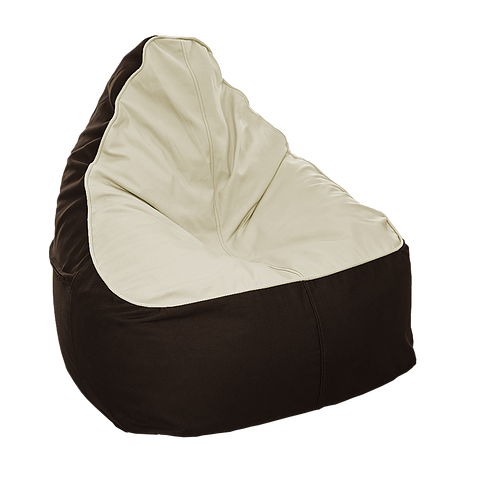 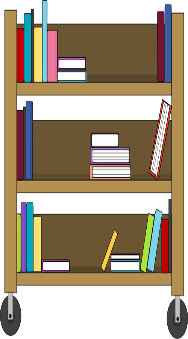 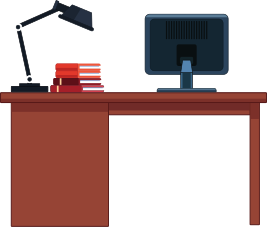 خط سير الدرس
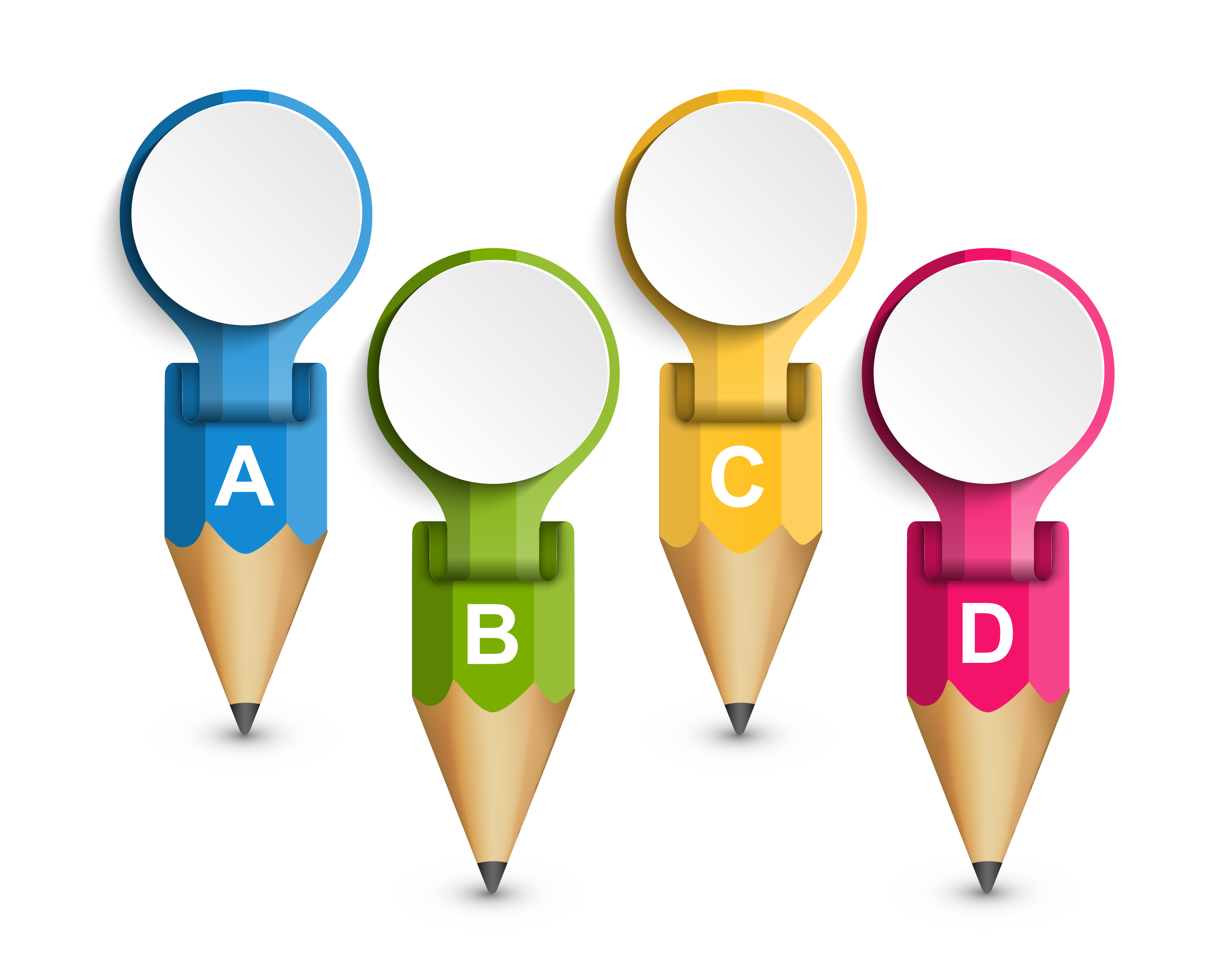 التقويم
الختامي
التهيئة
الحافزة
شرح 
الدرس
قوانين
الحصة
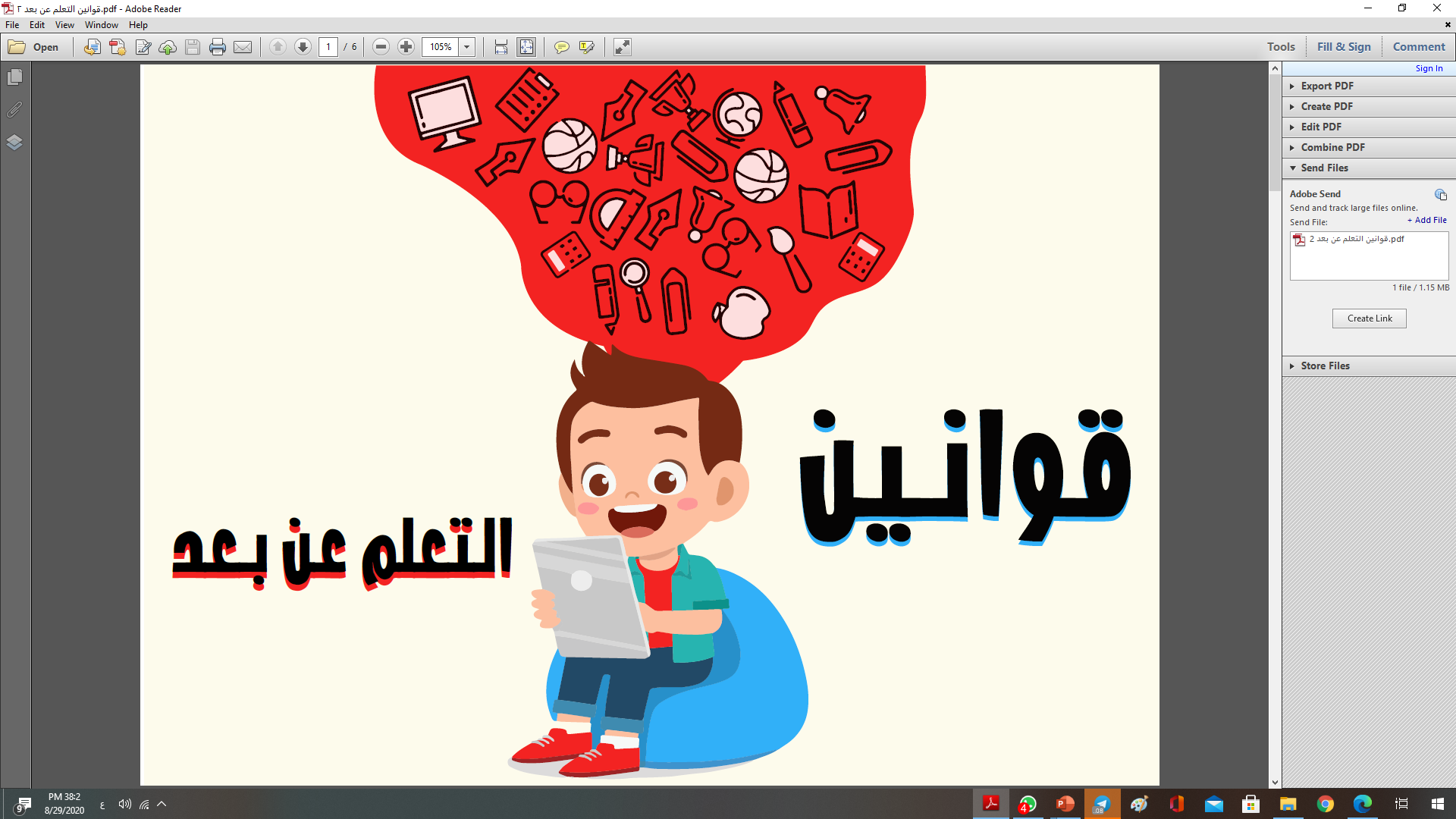 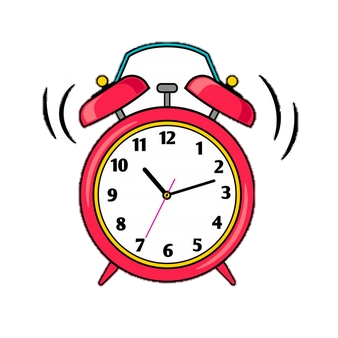 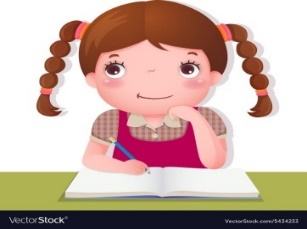 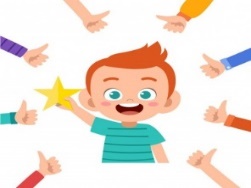 1
2
3
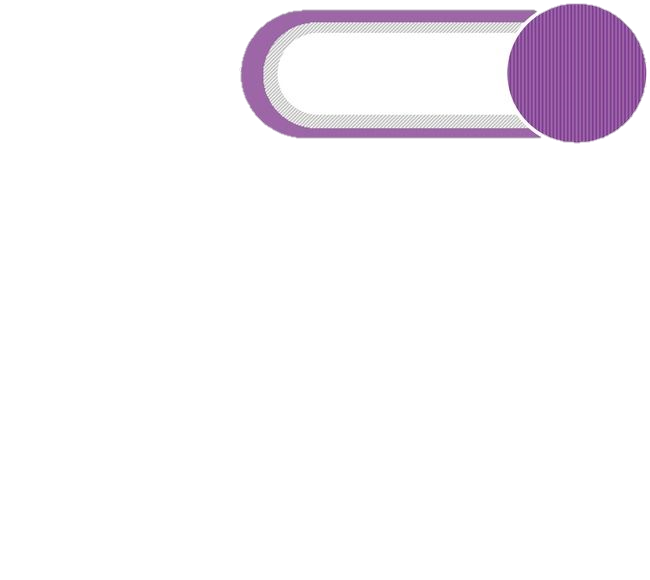 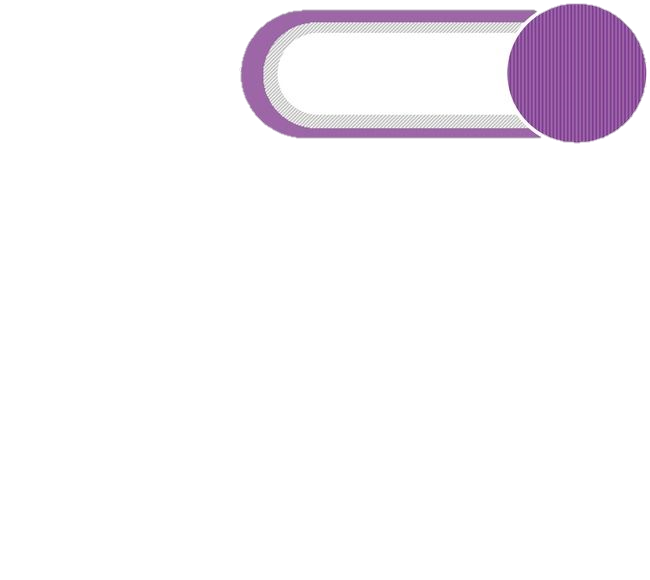 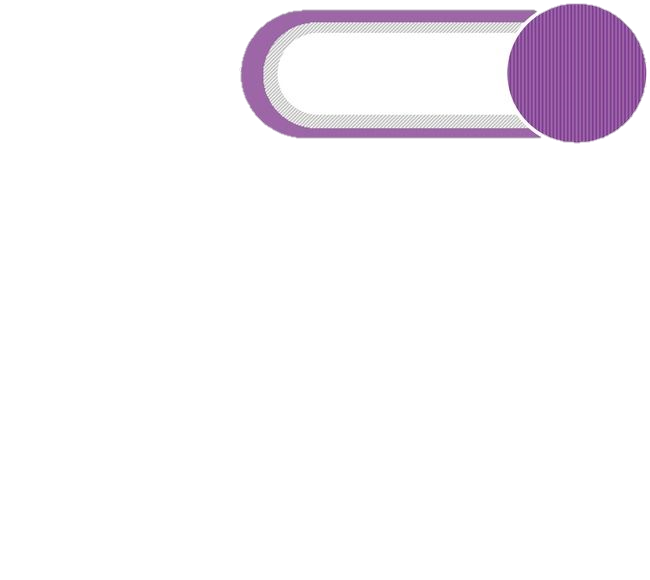 الالتزام بالوقت المحدد للحصص
عدم مقاطعة المعلم بأي شكل واتباع التعليمات
التفاعل الإيجابي
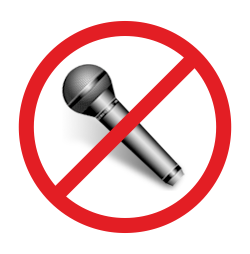 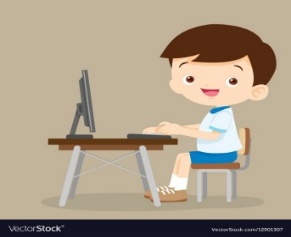 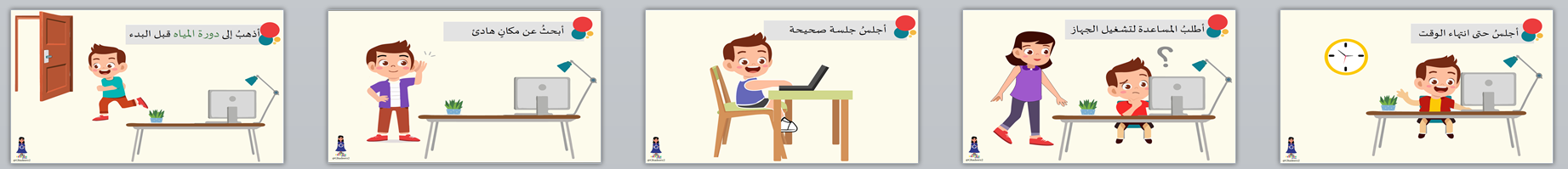 4
5
6
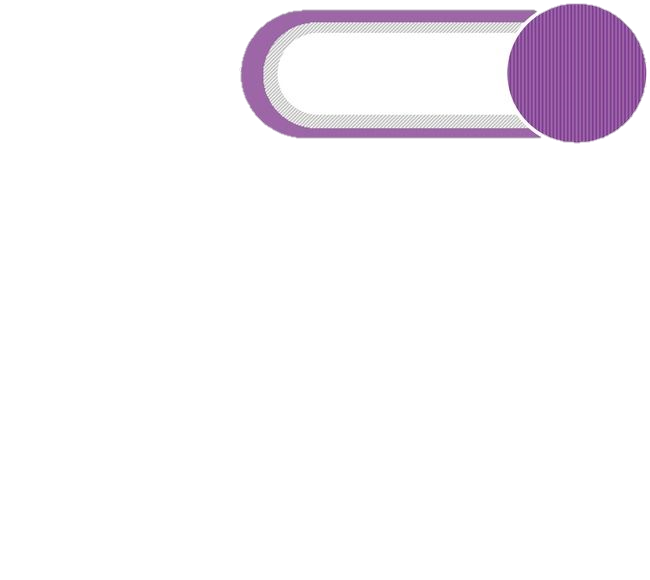 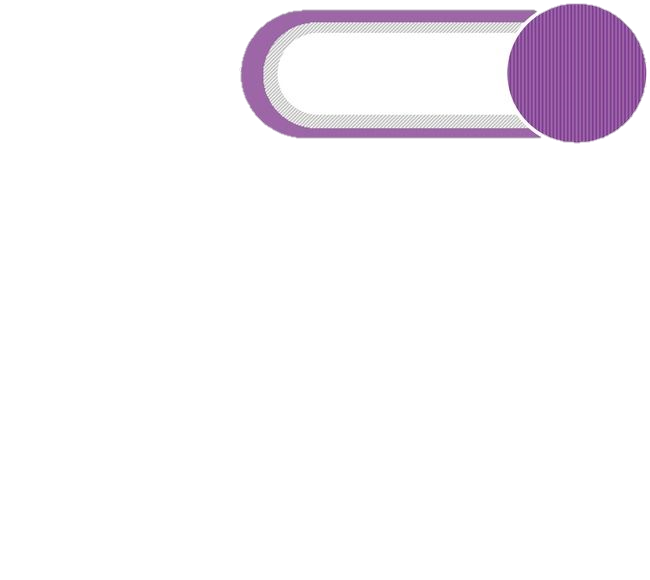 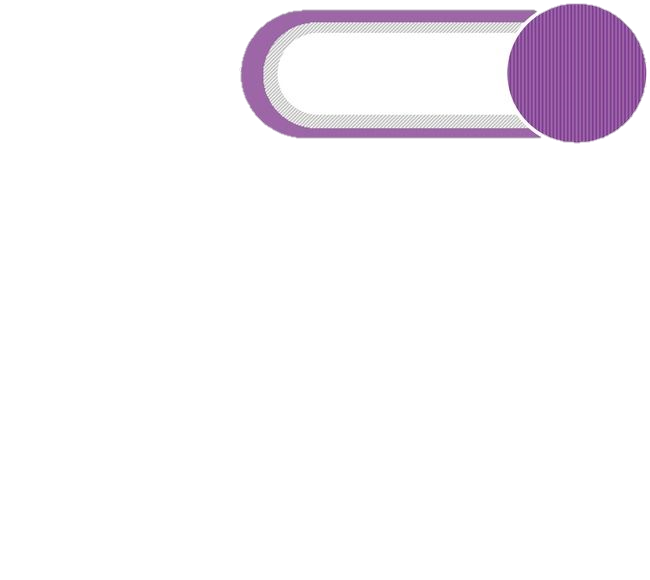 أجلس حتى انتهاء الوقت
عدم فتح المايكرفون بدون إذن المعلمة
أجلِسُ جلسَة صحيحة
المعلمة: مريم خميس الشامسي      مدرسة السمو ح1
الإمام الشافعي (رحمة الله)
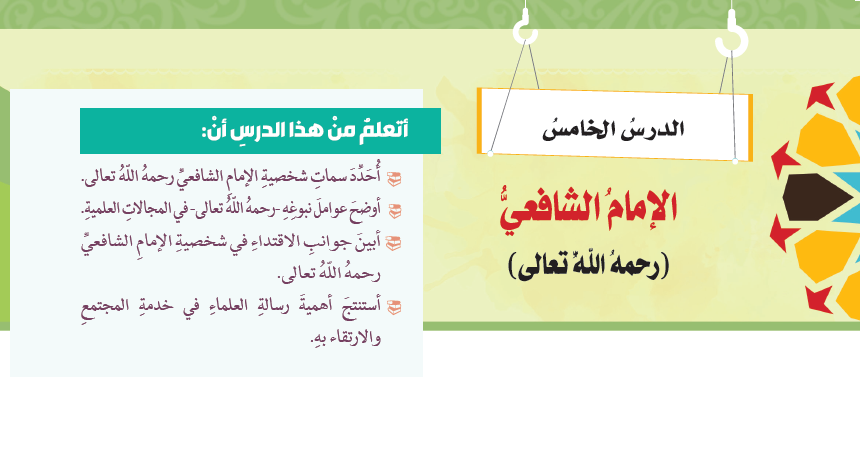 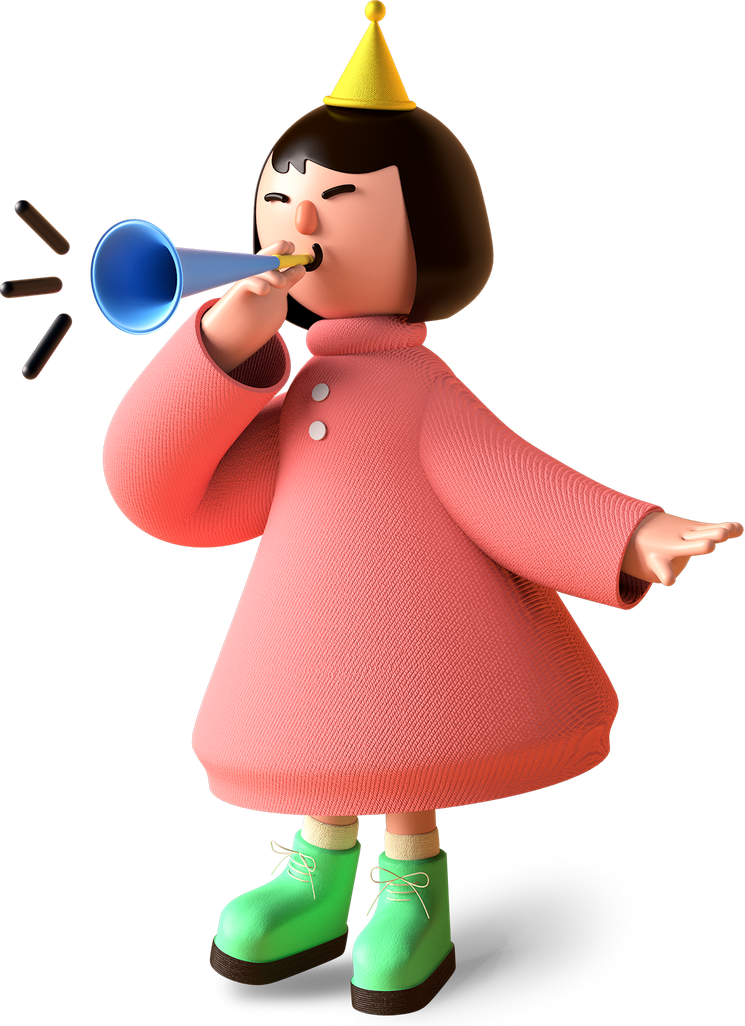 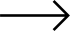 الإمام الشافعي (رحمة الله)
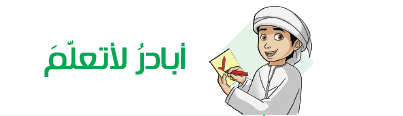 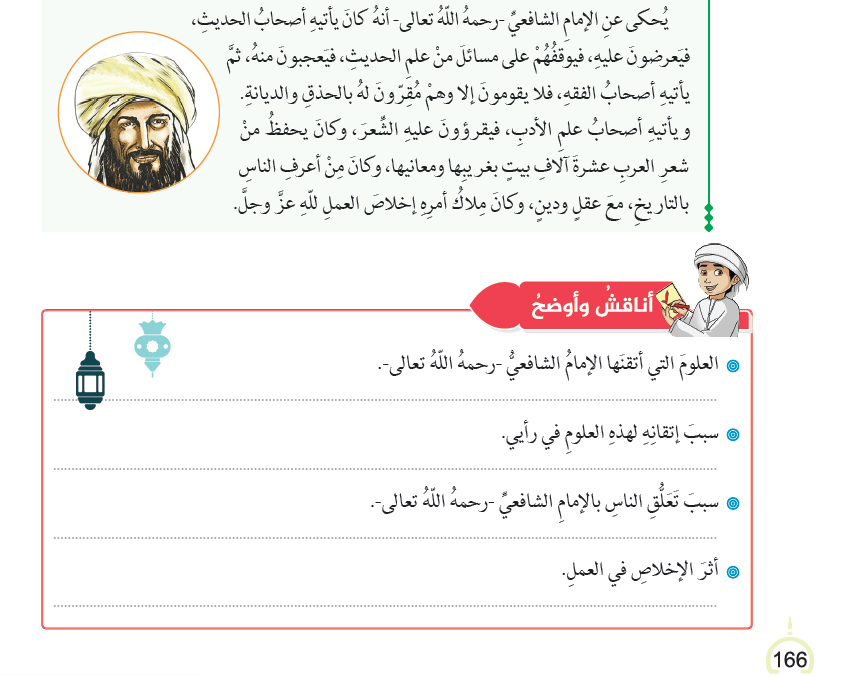 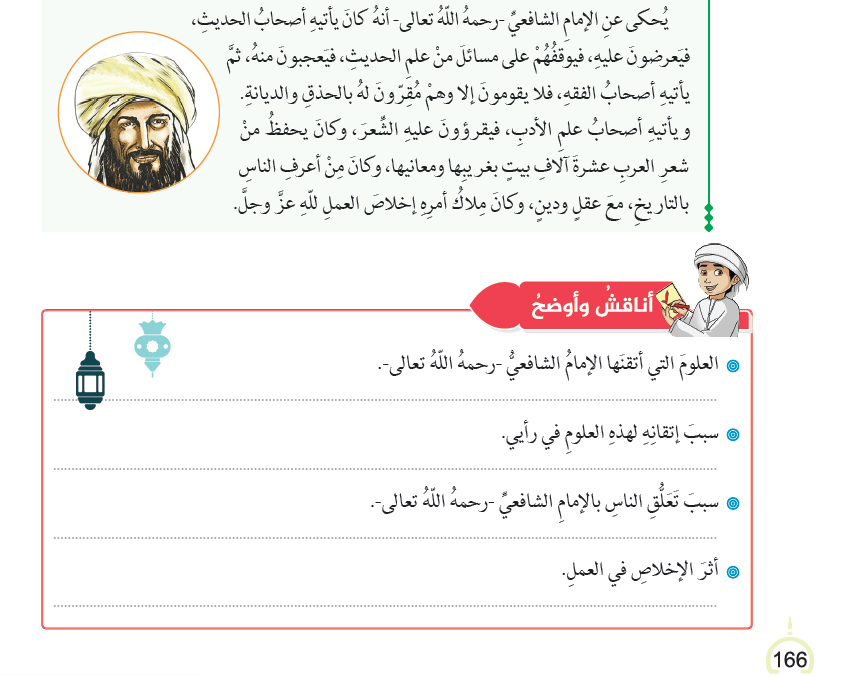 الإمام الشافعي (رحمة الله)
علم الحديث  - الفقه – الشعر  - التاريخ.
إخلاص العمل لله تعالى.
سعة علمه - حبه لطلبة العلم - إخلاصه في عمله.
التفوق والتميز  - الإتقان - النجاح في العمل.
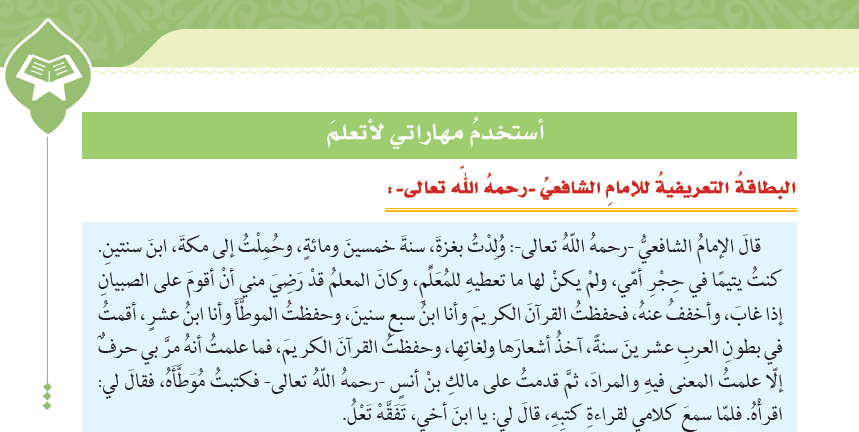 الإمام الشافعي (رحمة الله)
الإمام الشافعي (رحمة الله)
البطاقة التعريفة للإمام الشافعي (رحمة الله تعالى )
محمد بن ادريس
محمد بن ادريس
اسم الإمام الشافعي هو
عبد الله
هو أبو:---------------------------------------
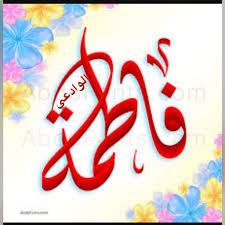 ما أسم أمه :-----------------
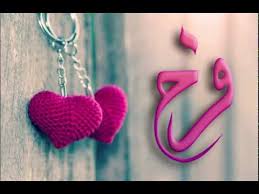 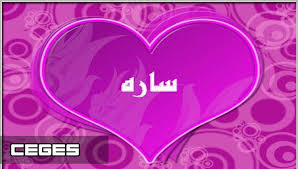 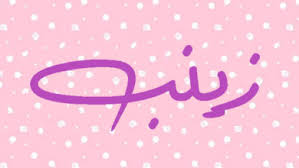 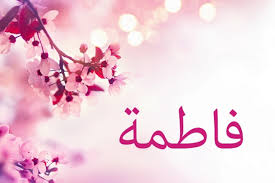 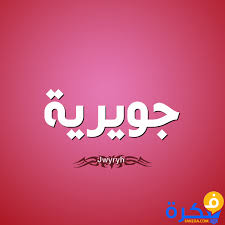 الإمام الشافعي (رحمة الله)
البطاقة التعريفة للإمام الشافعي (رحمة الله تعالى )
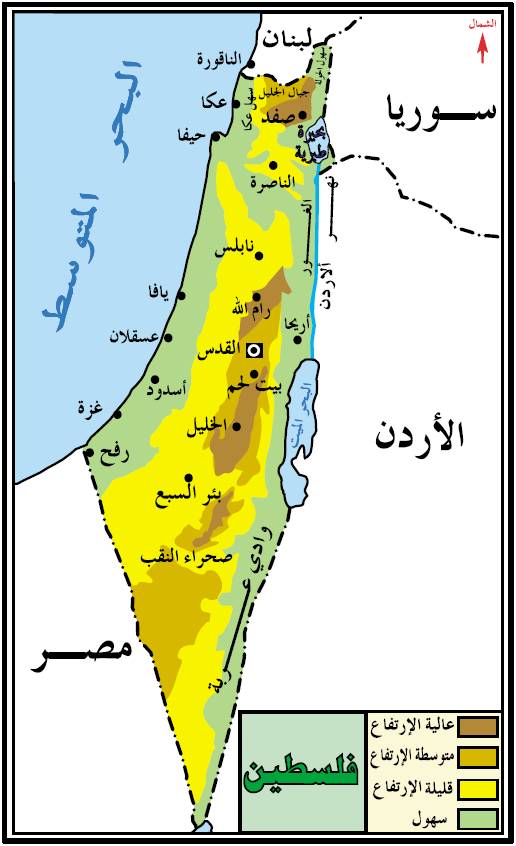 ولد الإمام الشافعي في 
مدينة :----------------------------------
غزة
150
ولد سنة : ---------------
حول السنة إلى أرقام
خمسين ومائة
الإمام الشافعي (رحمة الله)
البطاقة التعريفة للإمام الشافعي (رحمة الله تعالى )
ولد الإمام الشافعي رحمه الله في غزة ، ثم لما

بلغ ------------ حملته أمه إلى -----------
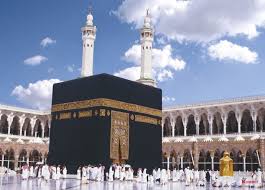 2
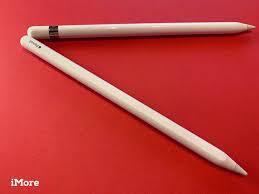 يتيما
نشأ الإمام الشافعي ------------------- فقيرا .
ما أسم محل النظارات؟؟
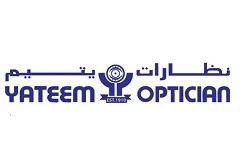 الإمام الشافعي (رحمة الله)
يقول الإمام الشافعي رحمه الله :" لم يكن لأمي 
ما تعطيه للمعلم ، وكان قد رضي مني أن أقوم 
على الصبيان إذا غاب وأخفف عنه.
ماذا نستخلص من هذه العبارة؟؟
كانت له صفات القائد والمعلم .
أنه كان من أسرة فقيرة.
الإمام الشافعي (رحمة الله)
صلِ بين  الجملة وما يناسبها من الأرقام
* 10


20*


7*

5*
* حفظ القرآن الكريم.


*حفظ الموطأ.


* أخذ أشعار العرب ولغاتها.
الإمام الشافعي (رحمة الله)
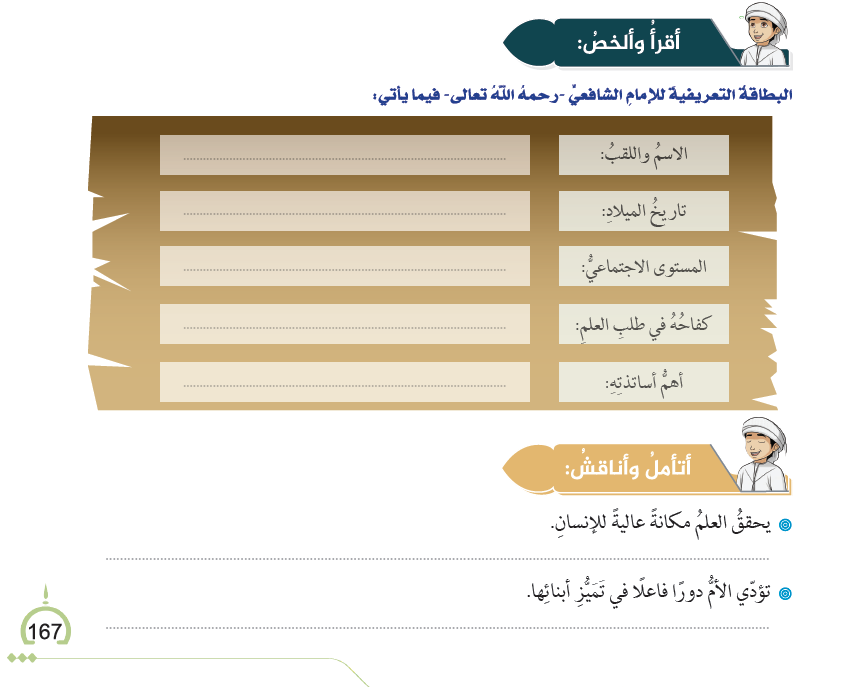 محمد بن إدريس الشافعي
ولد سنة   150   للهجرة
فقير ويتيم الأب
العمل من أجل تغطية مصاريفه
الإمام مالك بن أنس عالم المدينة
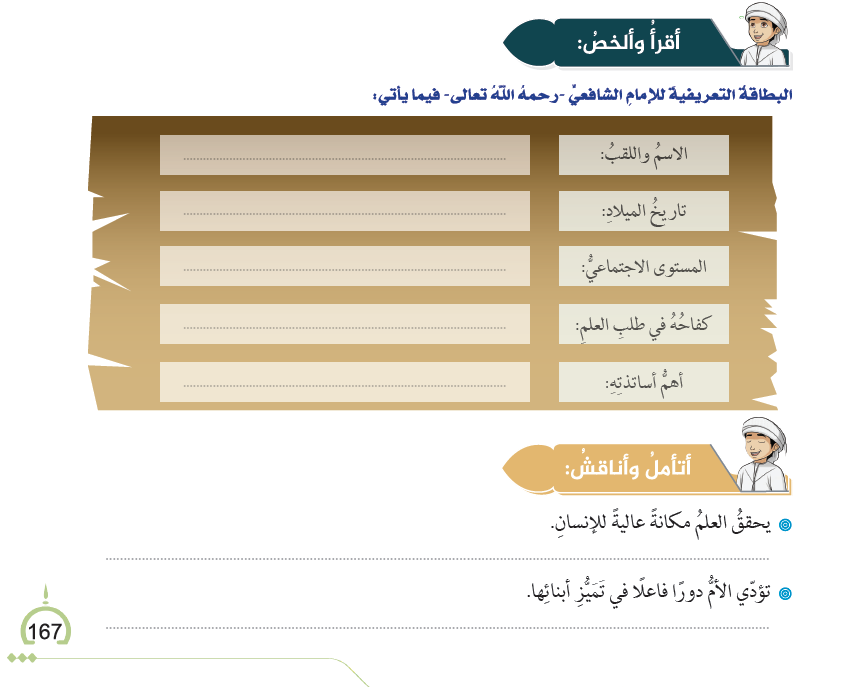 الإمام الشافعي (رحمة الله)
العلم يبني شخصية الإنسان - يتبوأ أعلى المراتب.
التشجيع على طلب العلم و توفير المناخ المناسب وتدارك النقائص.
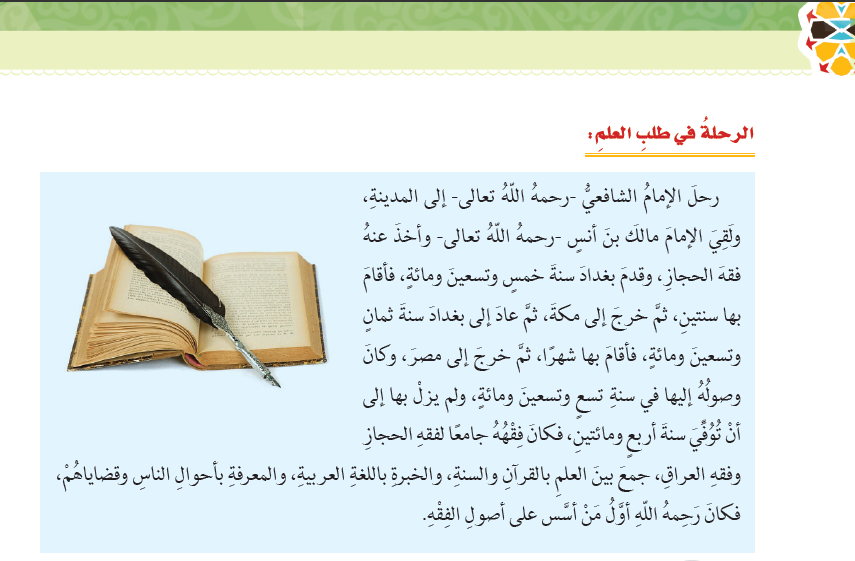 الإمام الشافعي (رحمة الله)
الإمام الشافعي (رحمة الله)
اخذ الحرف الأول من الأسماء التالية وكزن منها الاسم المطلوب .
كرز
ليمون
موز
افوكادو
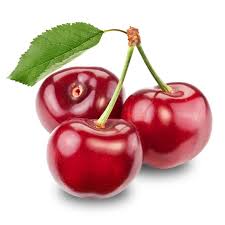 مالك
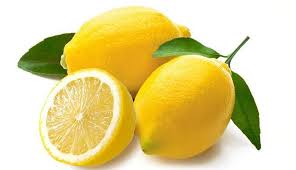 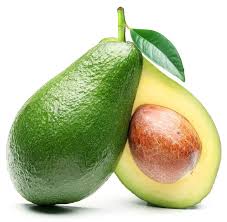 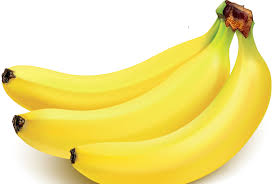 برتقال
نبق
بن
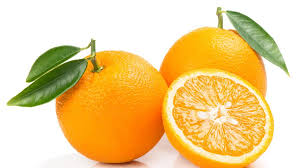 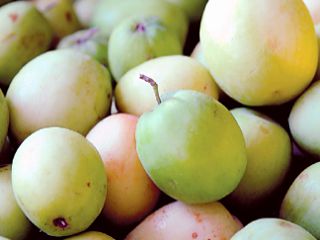 سفرجل
نعناع
أناناس
أنس
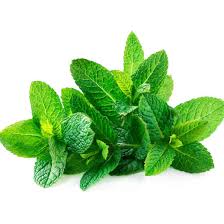 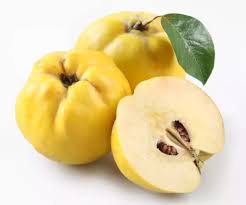 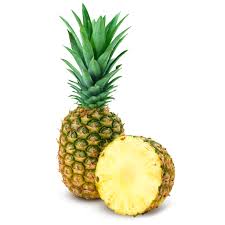 الرحلة في طلب العلم :-
الإمام الشافعي (رحمة الله)
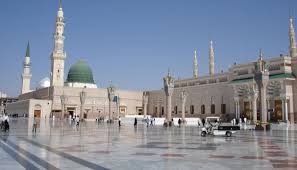 * رحل الإمام الشافعي رحمه الله إلى -------------
ولقي فيها الإمام

----------------------- رحمه الله تعالى

وأخذ عنه فقه الحجاز.
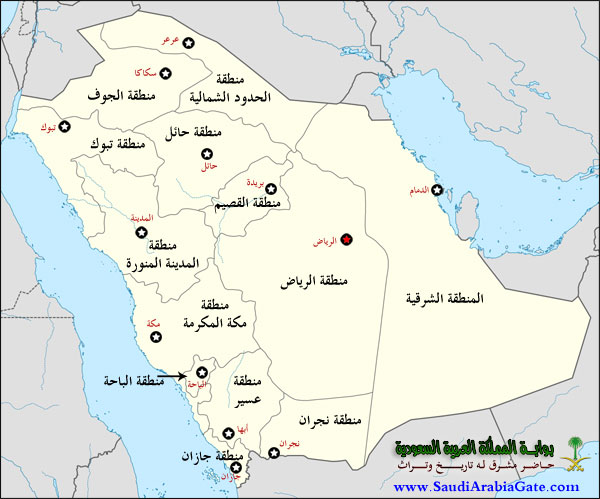 مالك بن أنس
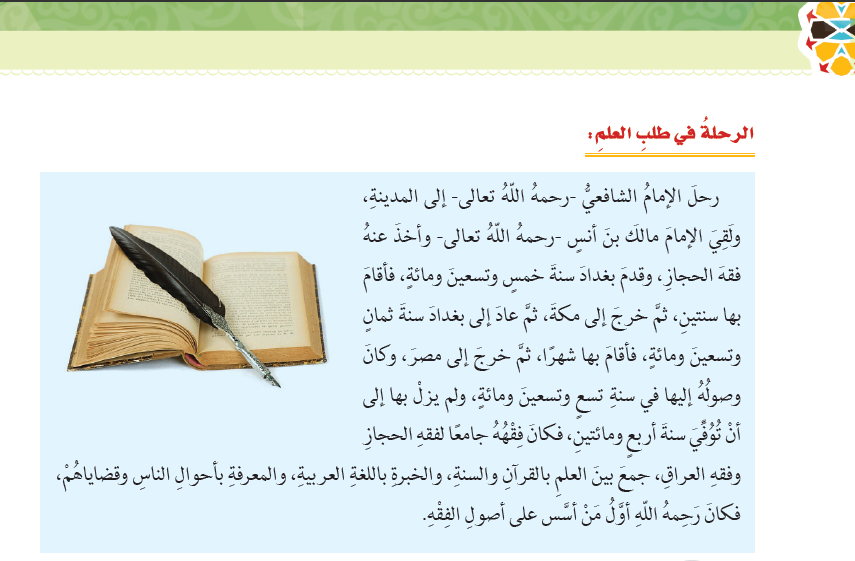 الإمام الشافعي (رحمة الله)
الرجاء قراءة الفقرة جيدًا
الرحلة في طلب العلم :-
الإمام الشافعي (رحمة الله)
بغداد
2
(سنتين)
مكة
1
(سنة)
شهر
بغداد
مصر
إلى الوفاة
الرحلة في طلب العلم :-
الإمام الشافعي (رحمة الله)
الرحلة في طلب العلم :-
الإمام الشافعي (رحمة الله)
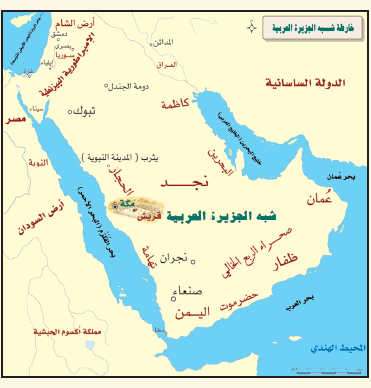 جمع الإمام الشافعي 
رحمه الله تعالى 

بين فقه --------------------

وفقه-----------------------
بغداد
الحجاز
بغداد
الرحلة في طلب العلم :-
الإمام الشافعي (رحمة الله)
جمع الإمام الشافعي رحمه الله تعالى 

بين العلم با------------------و----------------------

والخبرة في ------------------------والمعرفة بأحوال
الناس وقضاياهم فكان رحمه الله 

----------------------------------------
السنة
لقرآن
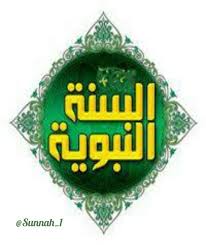 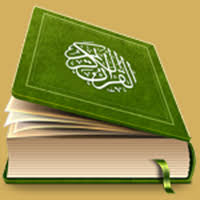 اللغة العربية
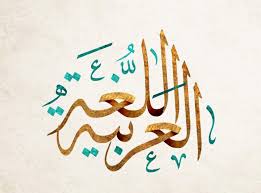 الفقه – أصول –على – أسس – من – أول
أول من أسس على أصول الفقه
الإمام الشافعي (رحمة الله)
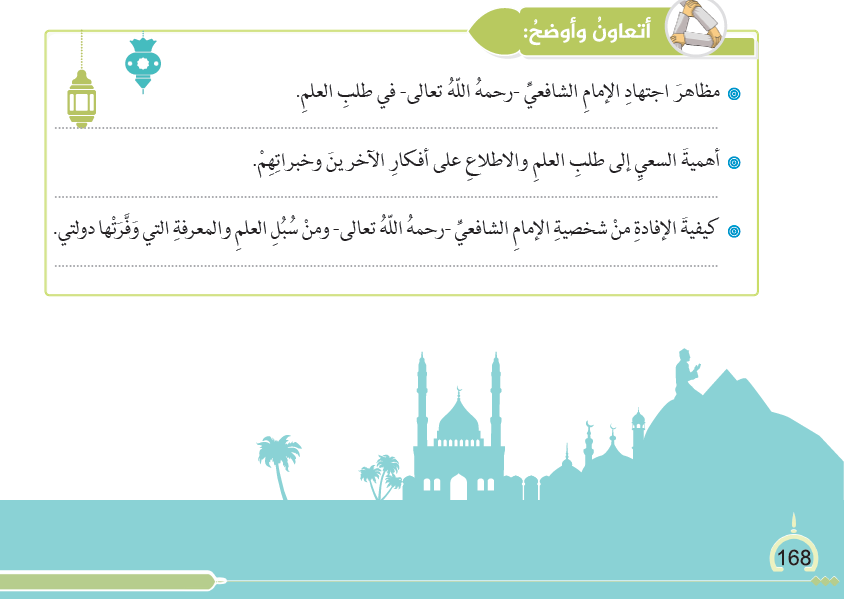 السفر والتنقل من بلد إلى بلد آخر طلباً للعلم.
الاستفادة من علم الآخرين ومن خبرات المختصين.
أجتهد في طلب العلم أستثمر الإمكانات المتاحة في التألق والتميز وأواصل تعليمي وأسافر إلى خارج الدولة لأتعمق في مجال البحث.
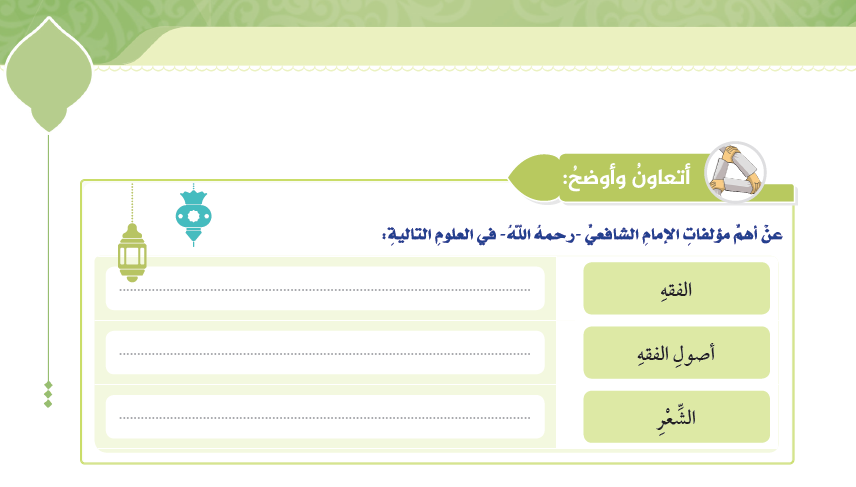 الإمام الشافعي (رحمة الله)
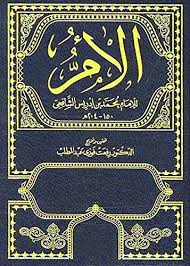 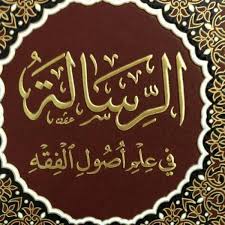 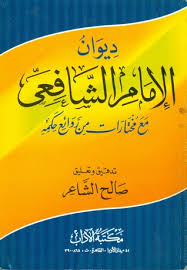 كتاب الأم
كتاب الرسالة
ديوان الشعر للشافعي
الإمام الشافعي (رحمة الله)
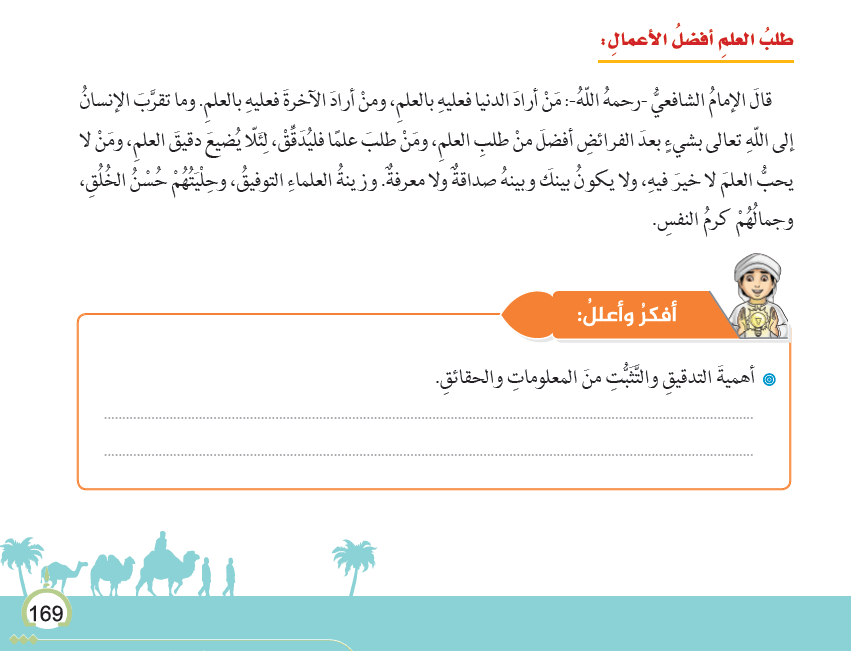 البحث أساس العلم والوصول إلى نتائج علمية صحيحة وتوخي المنهج العلمي في البحث.
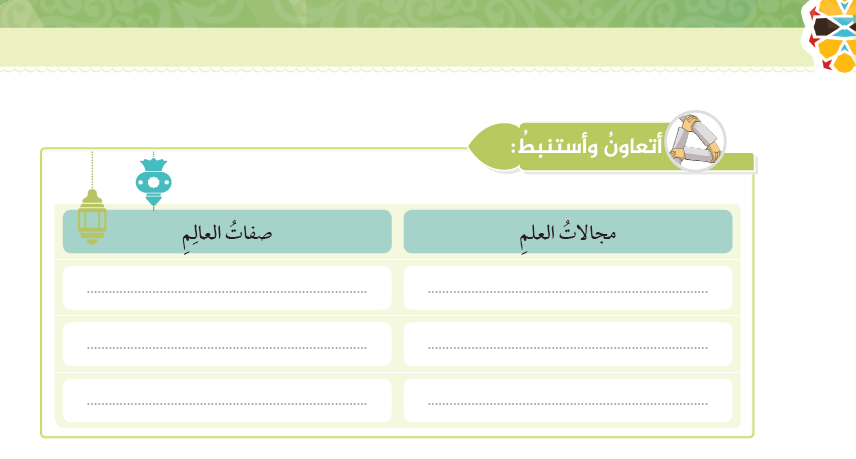 الإمام الشافعي (رحمة الله)
علم شرعي               الحديث والفقه والتفسير.
حسن الخلق -  الصبر     حب العلم - الشغف بالبحث والقراءة  -  والإخلاص و الاجتهاد والمثابرة.
علوم أخرى اللغة العربية  الهندسة التكنولوجيا الطب الرياضيات لغات العالم.
الإمام الشافعي (رحمة الله)
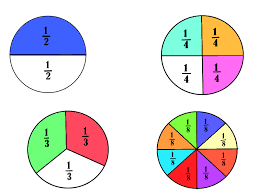 يروى عن الإمام الشافعي  - رحمه الله - 
أنه كان قد جزأ الليلة إلى ثلاثة أجزاء
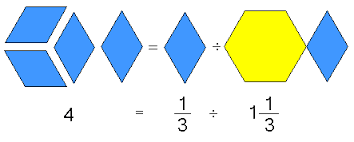 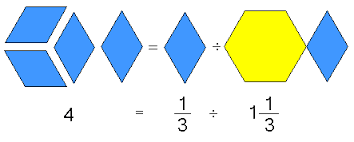 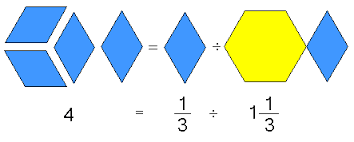 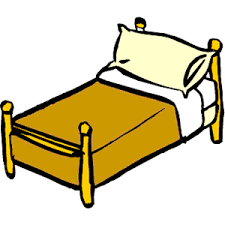 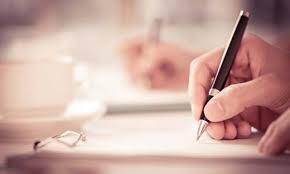 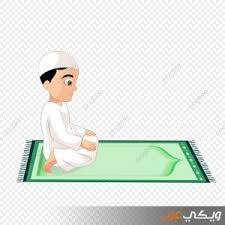 ينام
يصلي
يكتب
الإمام الشافعي (رحمة الله)
وأتفق العلماء من أهل الحديث والفقه والأصول واللغة
والنحو وغير ذلك على أن 

الإمام الشافعي ...
ورقة عمل
الإمام الشافعي (رحمة الله)
الإمام الشافعي (رحمة الله عليه)
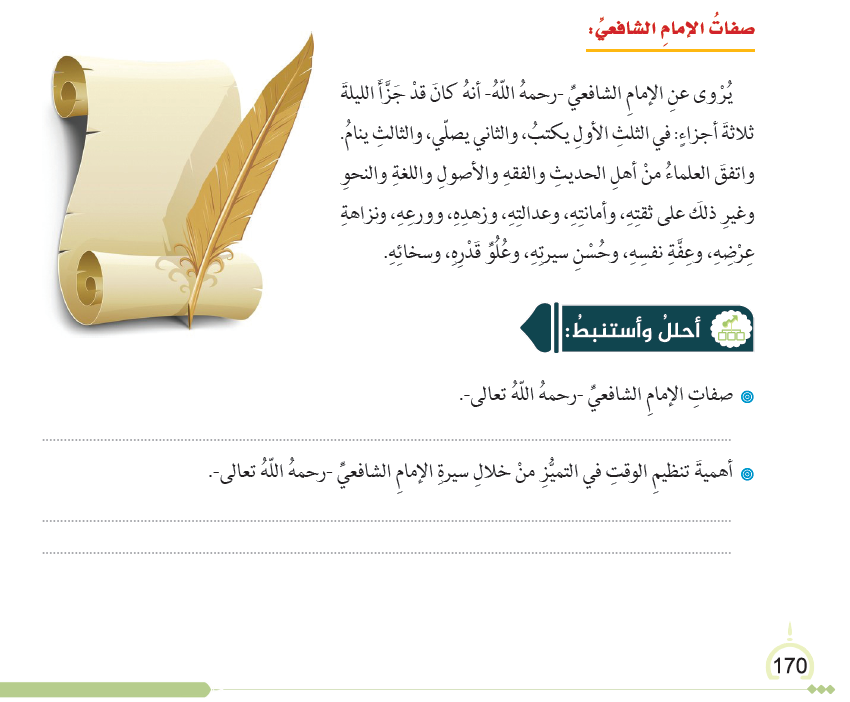 الثقة -الأمانة  -العدالة –الزهد- الورع - عفة النفس -حسن السيرة
النجاح في الحياة -  يحمي الإنسان من الفوضى - التقدم في تحقيق المشاريع    -  الجودة في العمل.
الإمام الشافعي (رحمة الله عليه)
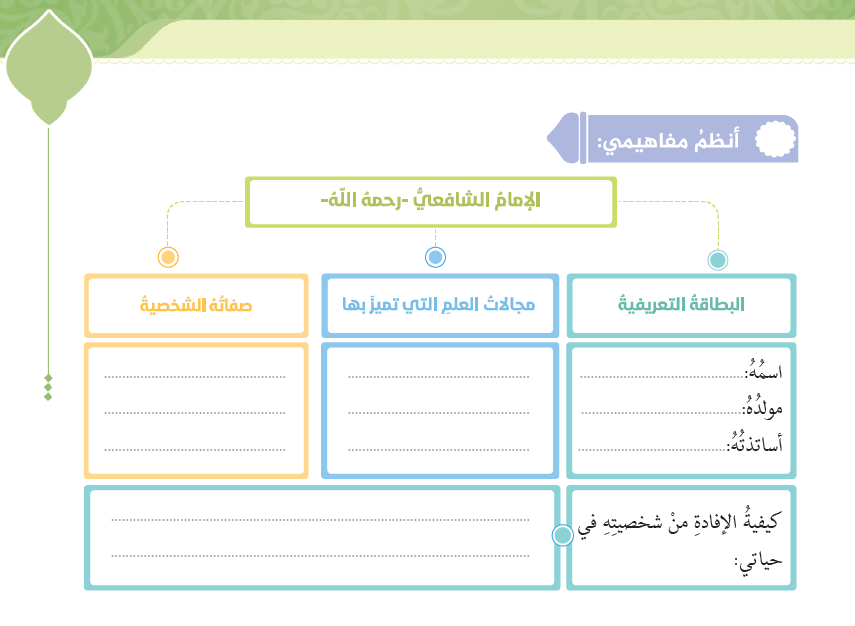 الذكاء
الحديث الشريف
محمد بن إدريس
الفقه
الورع والتقوى
150  للهجرة
الإخلاص
الشعر
الإمام مالك بن أنس
التخلق بأخلاقه وصفاته وقراءة كتبه ومؤلفاته وأشعاره.
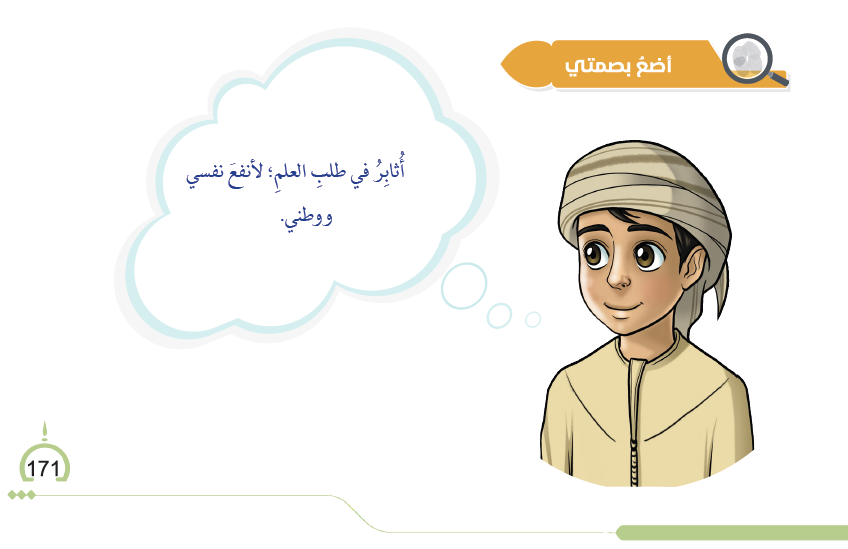 الإمام الشافعي (رحمة الله)
الإمام الشافعي (رحمة الله)
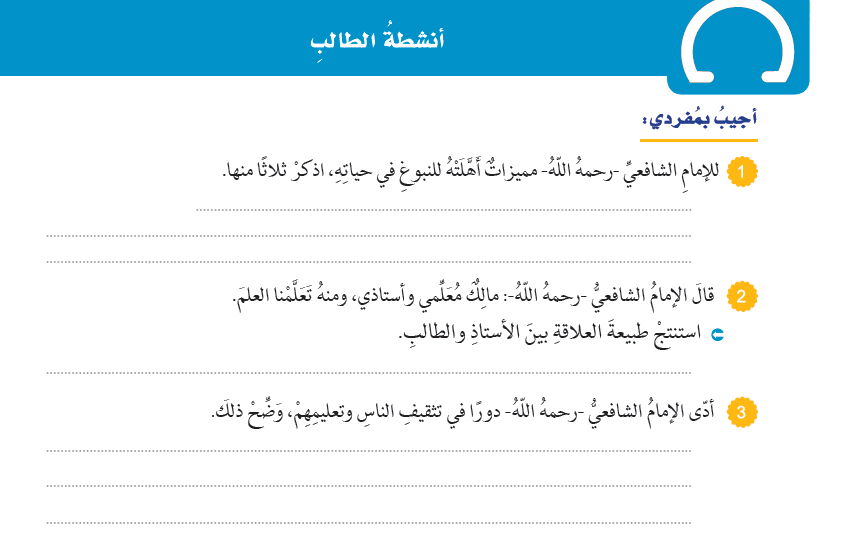 الإخلاص في العمل
الإتقان و الاجتهاد
الزهد والتقوى
الإمام الشافعي (رحمة الله)
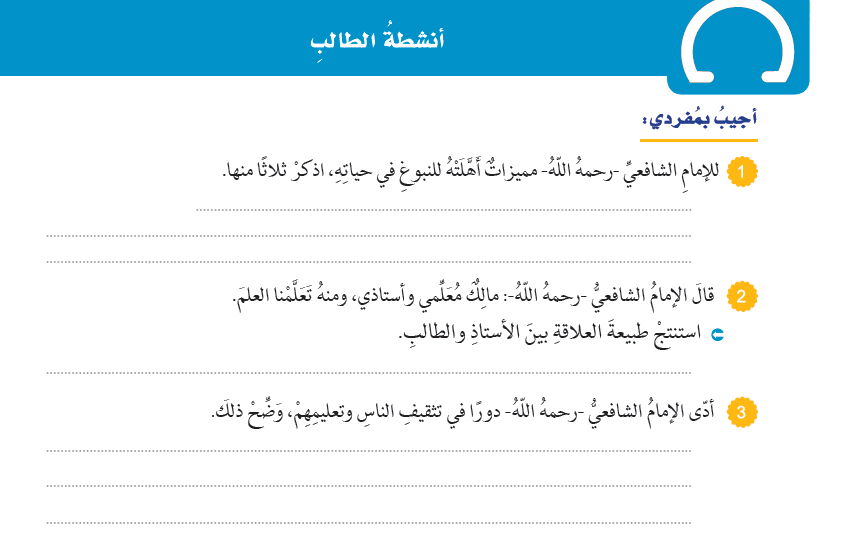 الاعتراف له بفضله عليه والتواضع بين يديه.
نقل علومه للناس بالدروس ونشر مؤلفاته وكتبه للعالم.
الإمام الشافعي (رحمة الله)
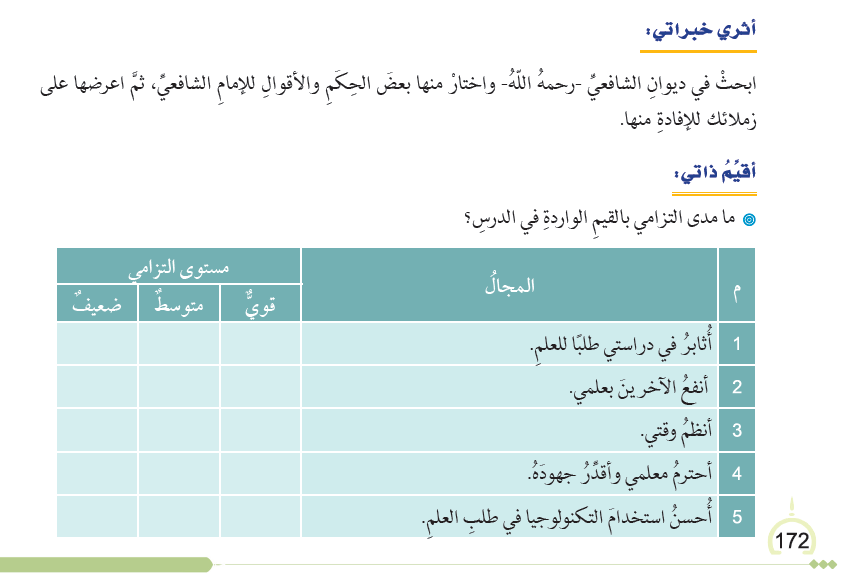 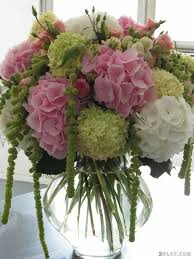